Decision Trees
Geoff Hulten
Overview of Decision Trees
A tree structured model for classification, regression and probability estimation.
CART (Classification and Regression Trees)

Can be effective when:
The problem has interactions between variables
There aren’t too many relevant features (less than thousands)
You want to interpret the model to learn about your problem

Despite this, simple decision trees are seldom used in practice.

Most real applications use ensembles of trees (which we will talk about later in the course).
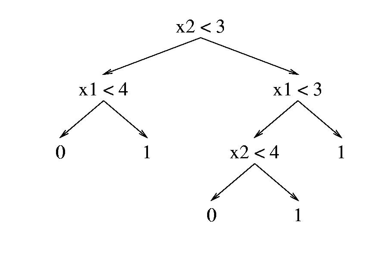 Reminder: Components of Learning Algorithm
Model Structure

Loss Function

Optimization Method
Structure of a Decision Tree
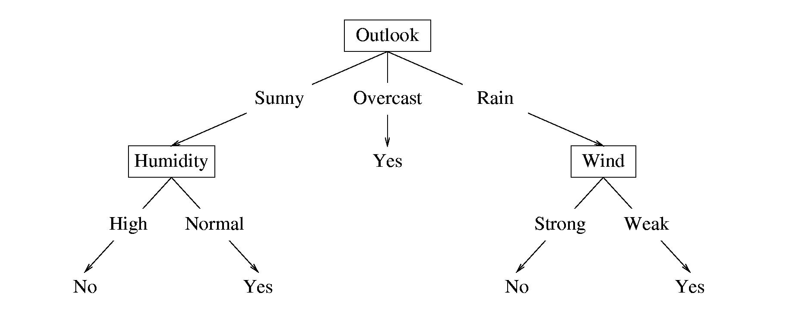 Internal nodes test feature values

One child per possible outcome

Leaves contain predictions
No
Yes
Decision Trees: Basic Tests
False
True
Binary Feature


Categorical Feature


Numeric Feature
…
False
True
Decision Trees: Leaf Types
Classification


Regression


Probability Estimate
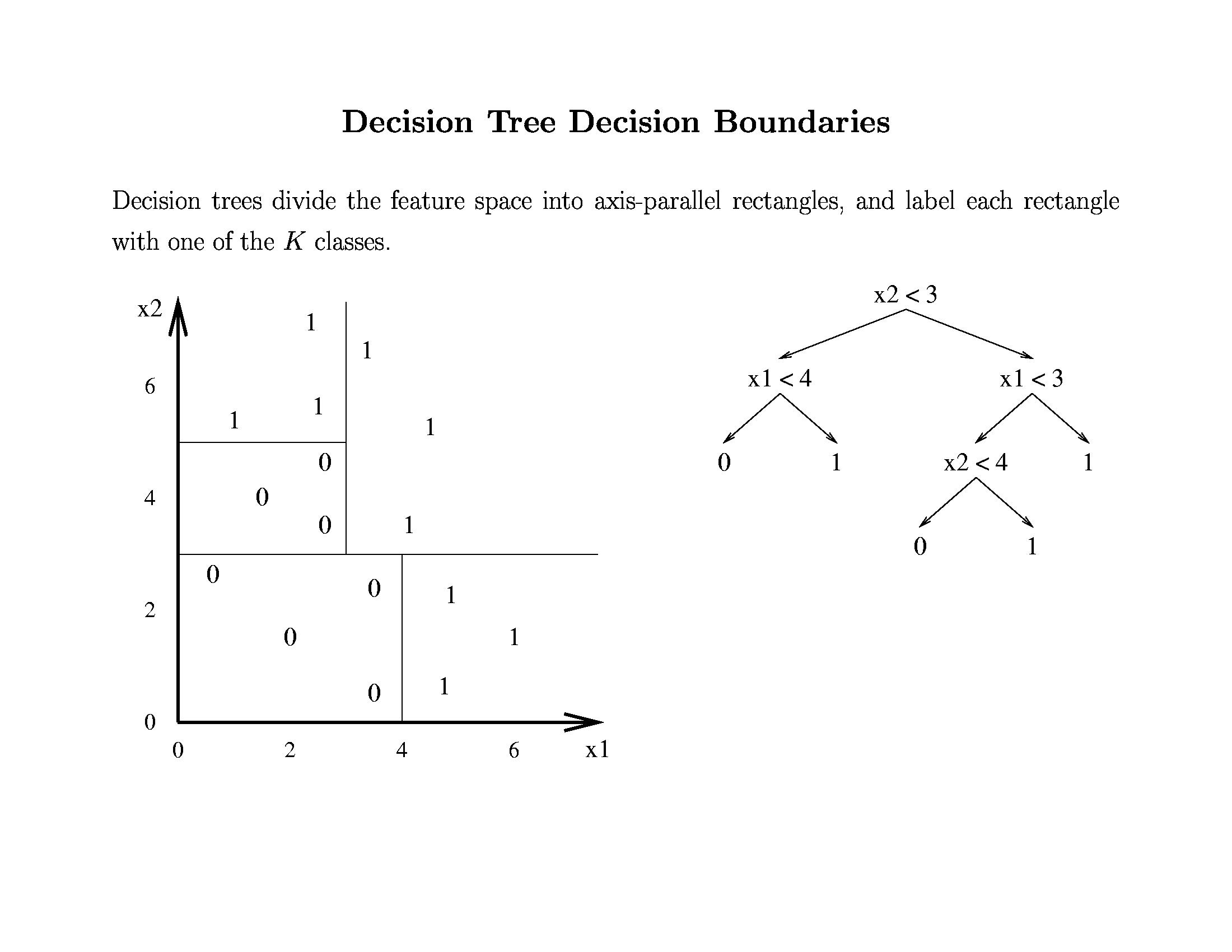 Decision Trees vs Linear Models
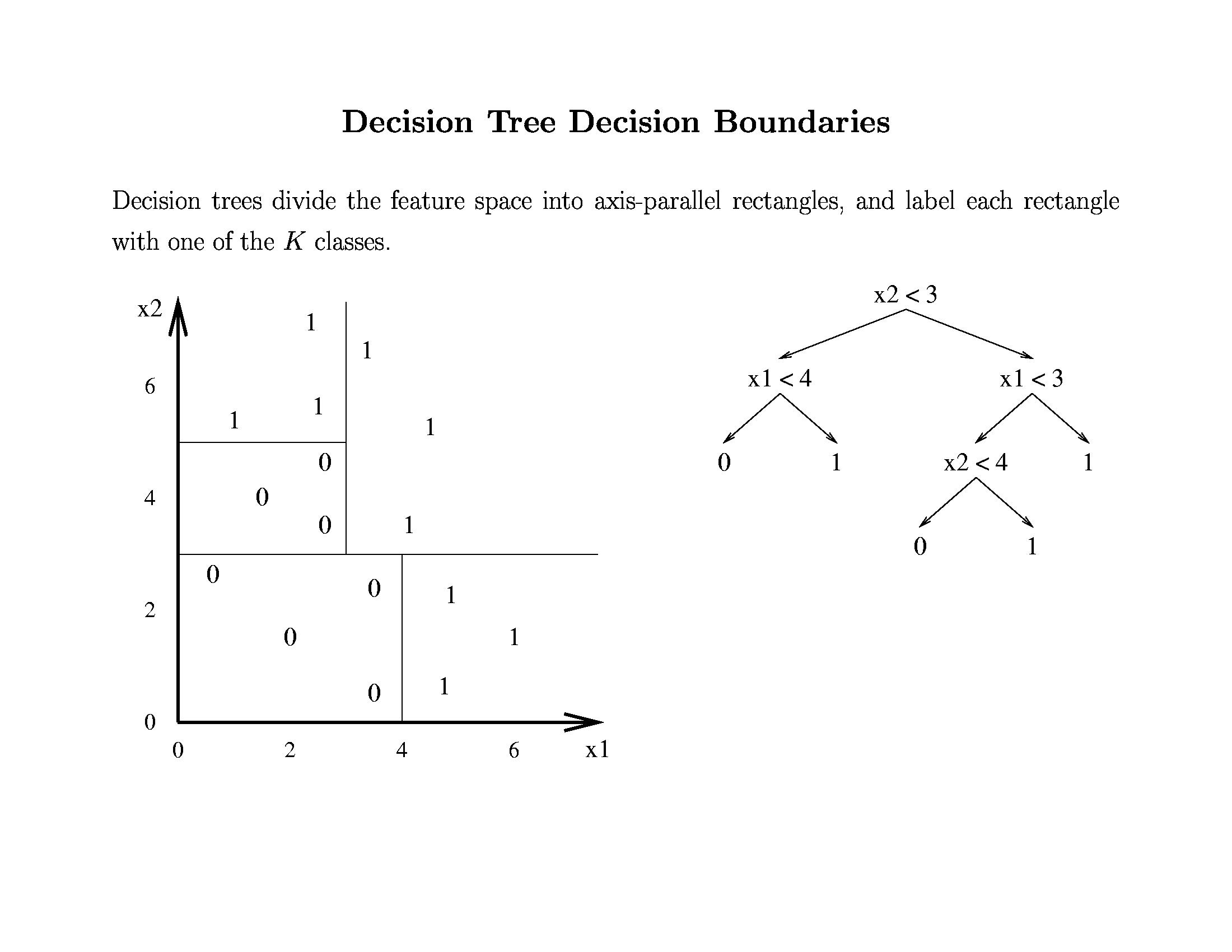 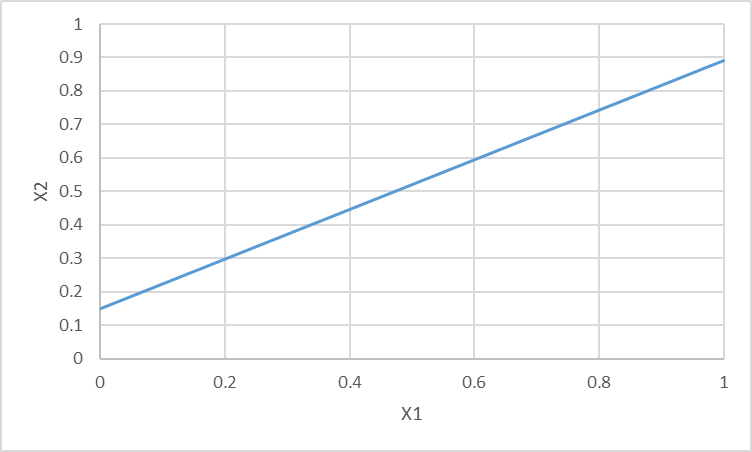 1
0
Adding nodes (structure) allows more powerful representation
Summary of Decision Tree Structure
Supports many types of features and predictions

Can represent many functions (may require a lot of nodes)

Complexity of model can scale with data/concept
Loss for Decision Trees with Classification
Tree overall error rate: 40%
False
True
Given tree structure:
   - Given a tree with parameters
   - Pass data through tree to find leaf
   - Estimate the loss on the leaf
   - Sum across data set

Tree Loss: sample weighted sum of leaf loss

Loss reduction (aka Information Gain):
   - Tree with less loss > tree with more loss
   - Loss reduction key step in optimization

Making a leaf more complex:
   - Affects loss of all samples at that leaf
   - Does not affect loss of other samples
3
3
2
2
Tree overall error rate: 20%
False
True
False
True
3
2
0
0
3
2
Leaf error rate: 0%
Leaf error rate: 0%
Loss: Consider Training Set Error Rate
Tree error rate: ~33%
Tree error rate: ~33%
False
True
Tree with 0 Splits
8
8
12
2
Leaf error rate: 40%
Leaf error rate: 20%
Leaf error rate: ~33%
Entropy of a Distribution – Information Theory
The number of bits of information needed to complete a partial message
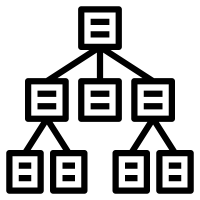 Extra Information
False
True
None Needed
10
10
0
0
False
True
1 bit needed
5
5
5
5
Entropy of a distribution
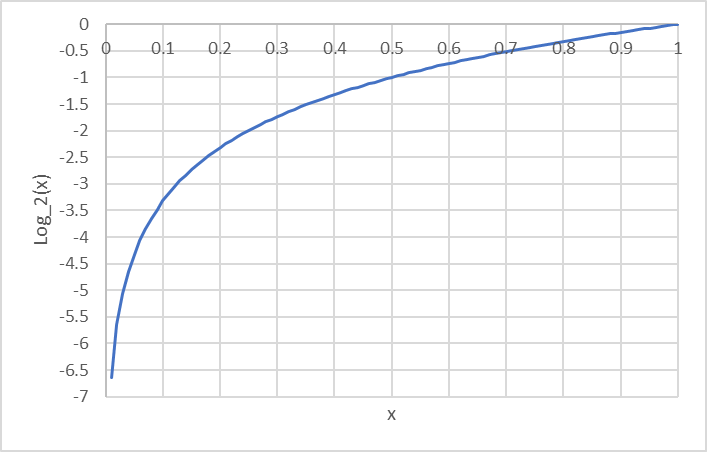 Loss for Decision Trees
Entropy: 1
Information Gain ~.2
Entropy: ~.8
False
True
Information Gain ~.33
Entropy: ~.47
False
True
Information Gain – reduction in Entropy (loss) from a change to the model
Decision Tree Optimization
Greedy Search
Single Step of lookahead
Algorithm Outline:
Start with single leaf
Calculate Information Gain of adding a split on each feature
Add the split with the largest gain
Sort data into the leaves of the new tree
Continue recursively until some stopping criteria
Decision Tree Optimization
Partition data set by selected feature
Termination condition
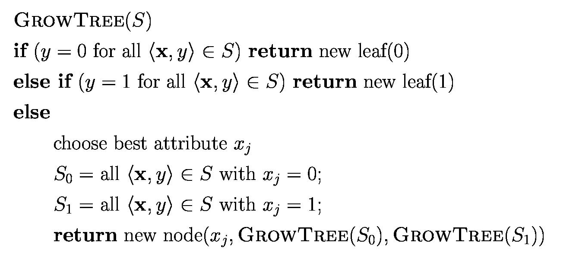 One step lookahead
BestSplitAtribute(S)
     informationGains = {}
     for i in range(# features):
          informationGains[i] = InformationGain(S, i)

     if AllEqualZero(informationGains):
          # Additional Termination Case…

    return FindIndexWithHighestValue(informationGains)
Recursive calls on partitioned data sets
Stopping Criteria?
When no further split improves Loss
Run out of features
Min information gain to split
Leaf is pure

When there isn’t enough data to make good decisions
Min number of samples to grow
When the model is complex enough
Number of nodes in the tree
Maximum depth of the tree
Loss penalty for complexity
Hybrid
Very common…
Decision trees tend to overfit
Pruning
Splitting Non-binary Features
Categorical Features

One child per possible value

One vs the rest

Set vs the rest
Numerical Features

Split at each observed value

Split observed range evenly

Split samples evenly
Predicting with Decision Trees
Take the new sample, pass it through the tree until it reaches a leaf:
Binary classification
Return most common label among training samples at the leaf


Categorical classification
Return most common label among training samples at the leaf
Probability estimate
Return (smoothed) probability distribution defined by samples at leaf


Regression
Return the most common value at leaf
Linear regression among samples at leaf
Interpreting Decision Trees
Understanding Features
Near the root

Used many times

Big loss improvements in aggregate
Prominent paths
Taken by many samples

Highly accurate

Taken by important (expensive) samples
Decision Tree Algorithm Summary
Recursively grow a tree
Partition data by best feature
Reduce entropy


Flexible and simple
Feature types
Prediction types
Hyper Parameters
How to partition by features (numeric)
How to control complexity


Base to important algorithms
AdaBoost (stumps)
Random forests
GBM (Gradient Boosting Machines)